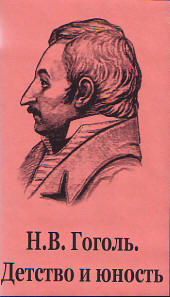 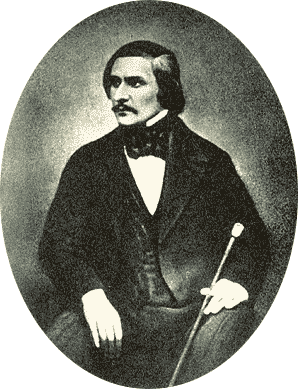 Життя і творчість  М. В. Гоголя
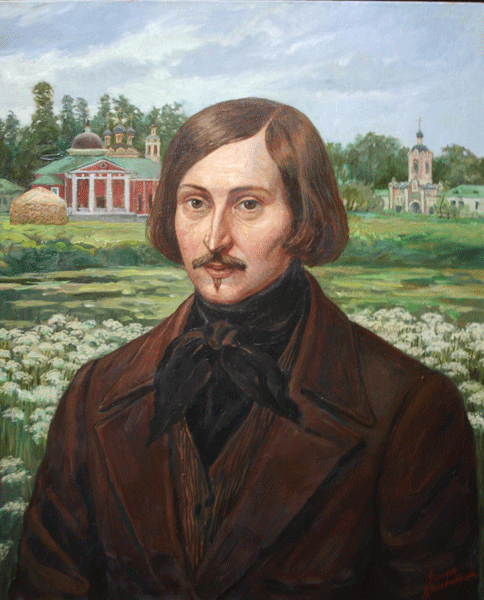 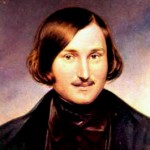 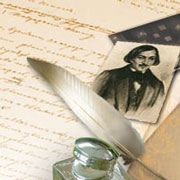 Микола Васильович Гоголь
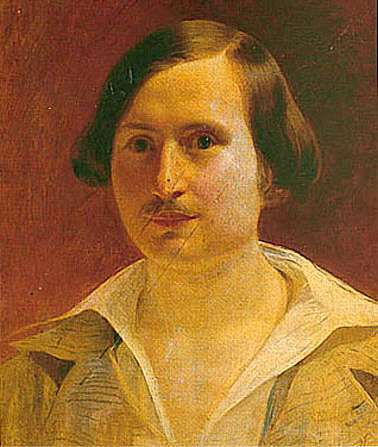 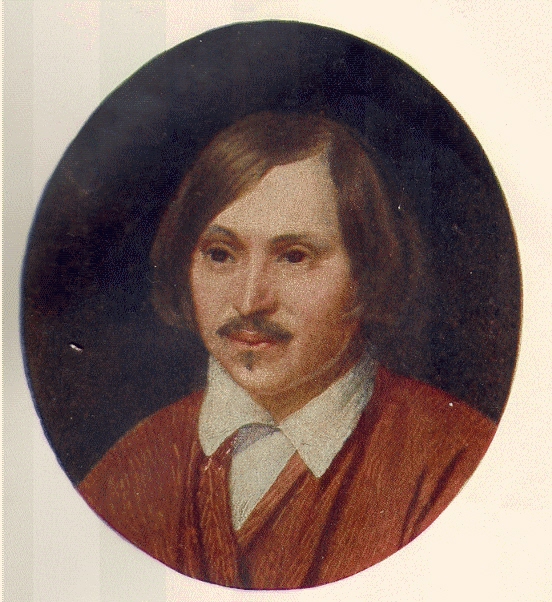 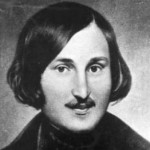 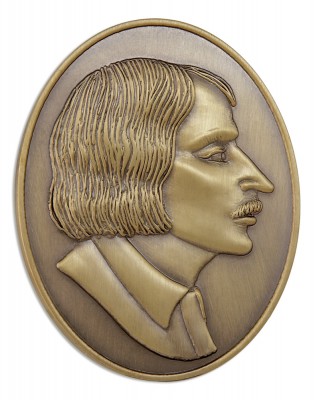 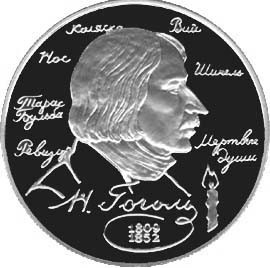 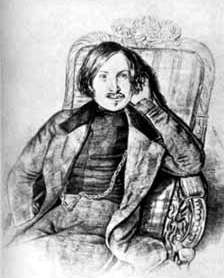 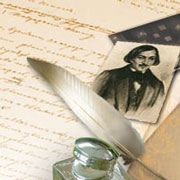 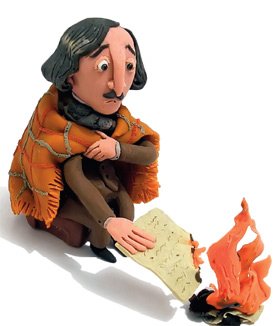 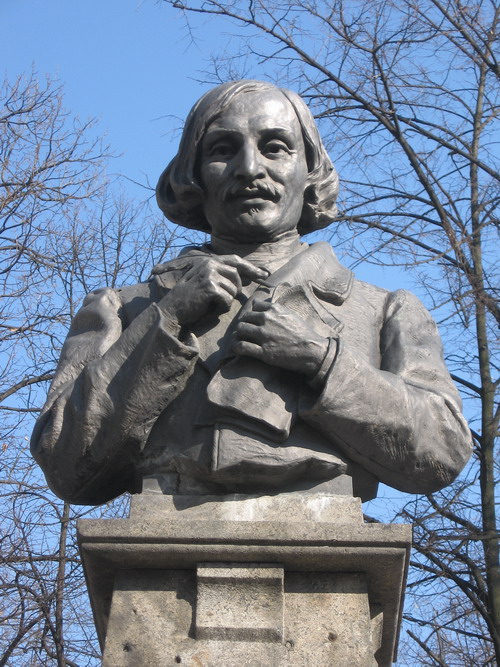 21 лютого вранці Гоголь помер у своїй останній квартирі в будинку Тализіна в Москві.
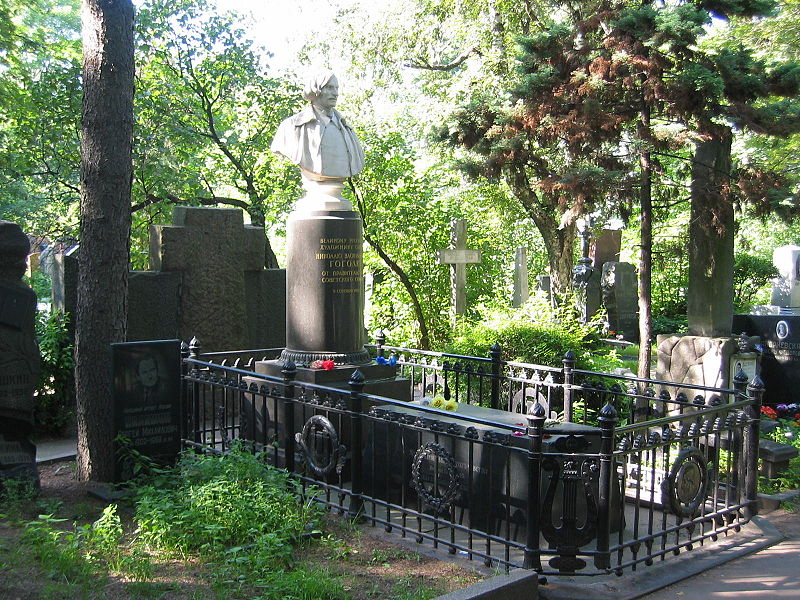